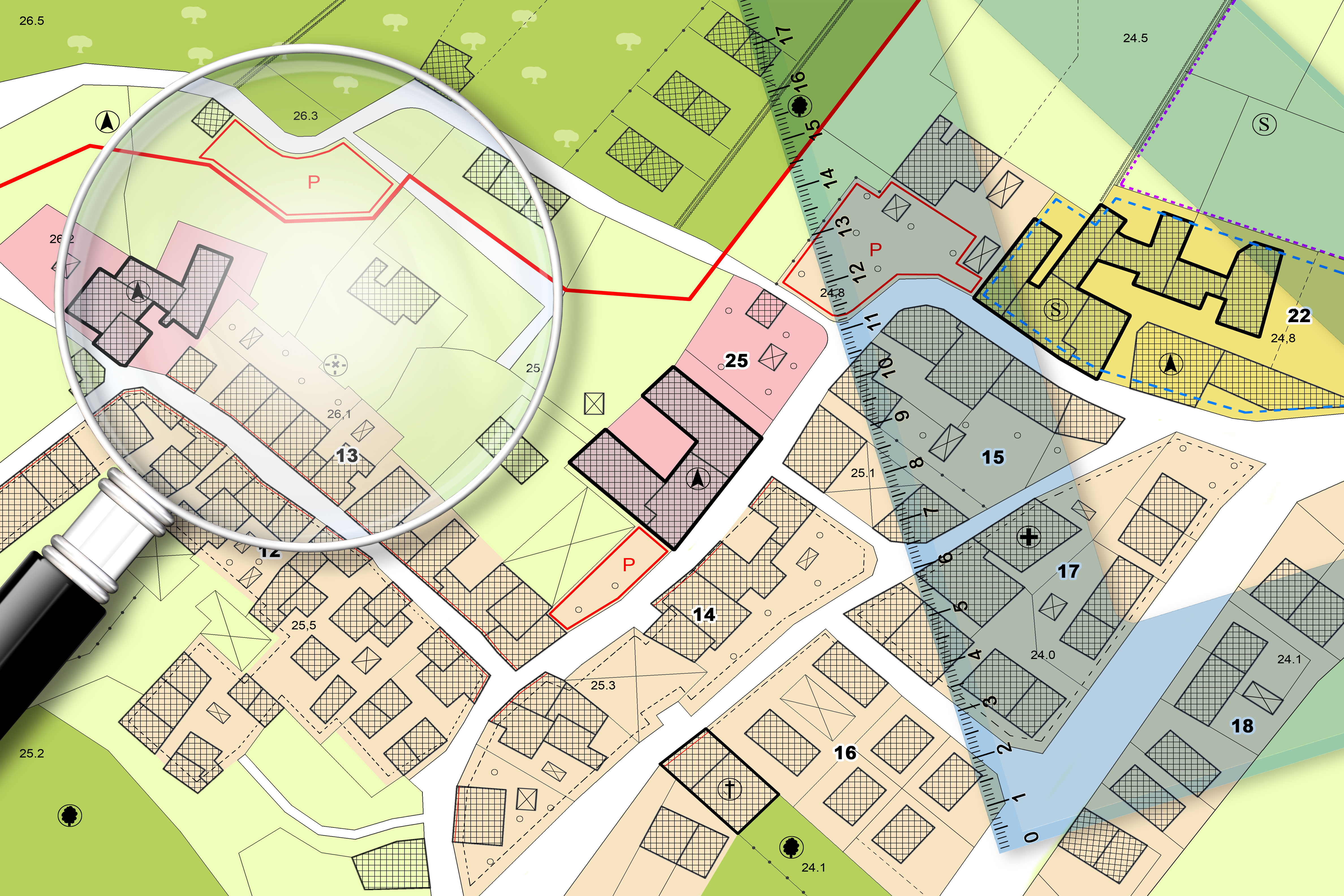 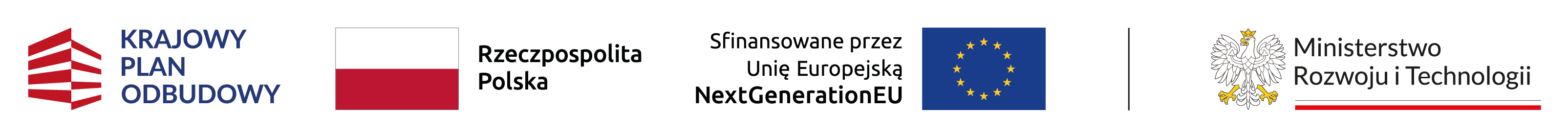 Konferencja 
Reforma planowania i zagospodarowania przestrzennego
Ustalenia planu ogólnego
2
Miejsce planu ogólnego gminy w systemie planowania przestrzennego i społeczno-gospodarczego
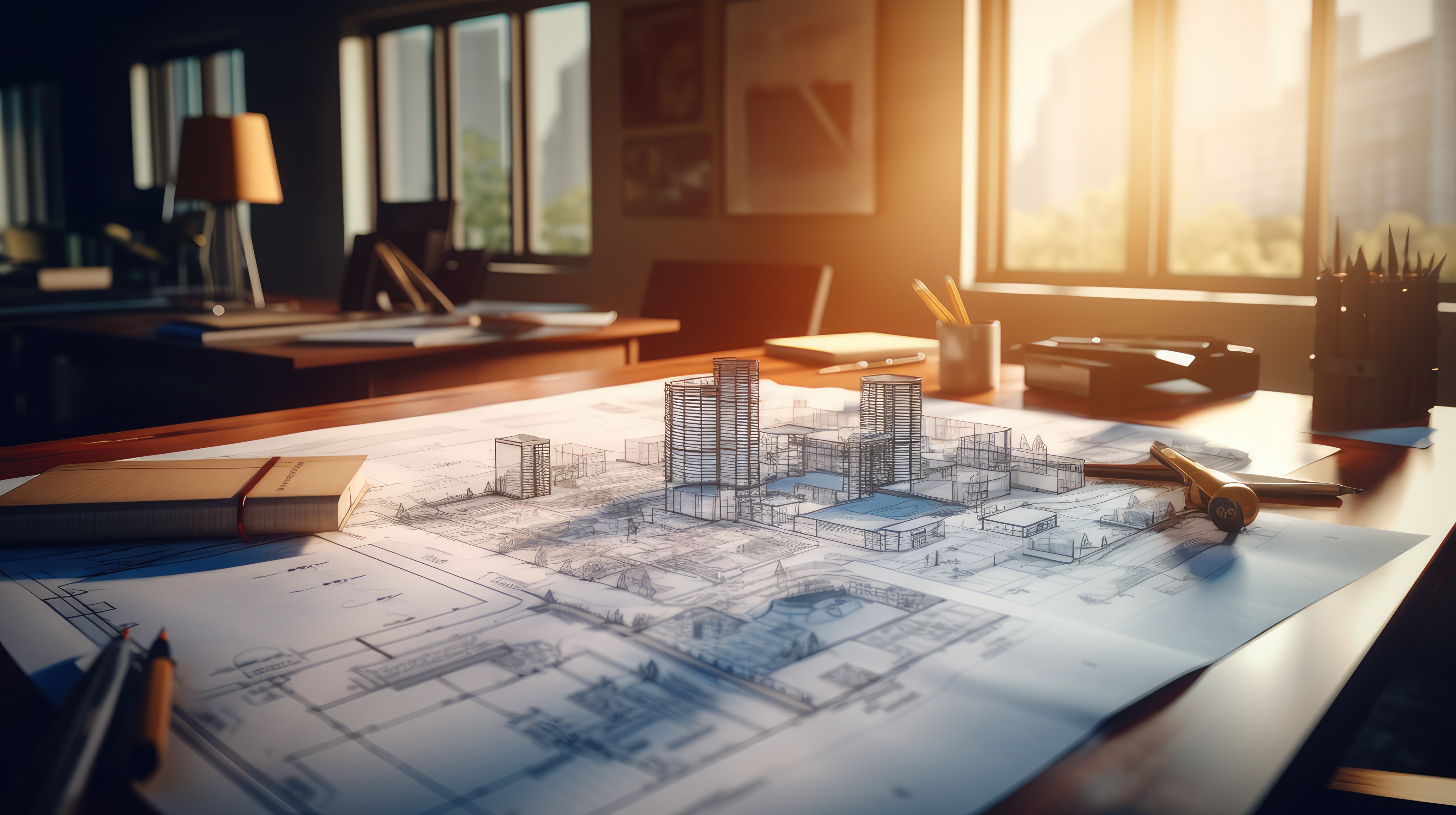 3
Wynik integracji systemów planowania
Strategia rozwoju gminy
Polityka przestrzenna gminy ustalona w modelu struktury funkcjonalno-przestrzennej
Plan ogólny
Zwięzły dokument wskazujący kierunek zagospodarowania przestrzennego ustalony w oparciu o ustaloną politykę przestrzenną
Powiązanie – art. 13b ustawy o planowaniu i zagospodarowaniu przestrzennym:
politykę przestrzenną gminy określoną w strategii rozwoju gminy lub strategii rozwoju ponadlokalnego
03
4
Wynik integracji systemów planowania
03
5
Plan ogólny gminy – informacje podstawowe
Akt prawa miejscowego 
Uchwalany obowiązkowo przez gminy – pierwszy do 31 grudnia 2025 r.
Wiążący w odniesieniu do planów miejscowych i decyzji WZiZT.
Nie wpływa bezpośrednio na inne decyzje administracyjne (w tym pozwolenia na budowę) i zgłoszenie budowy (nie stanowi podstawy do sprzeciwu).
03
6
Treść planu ogólnego
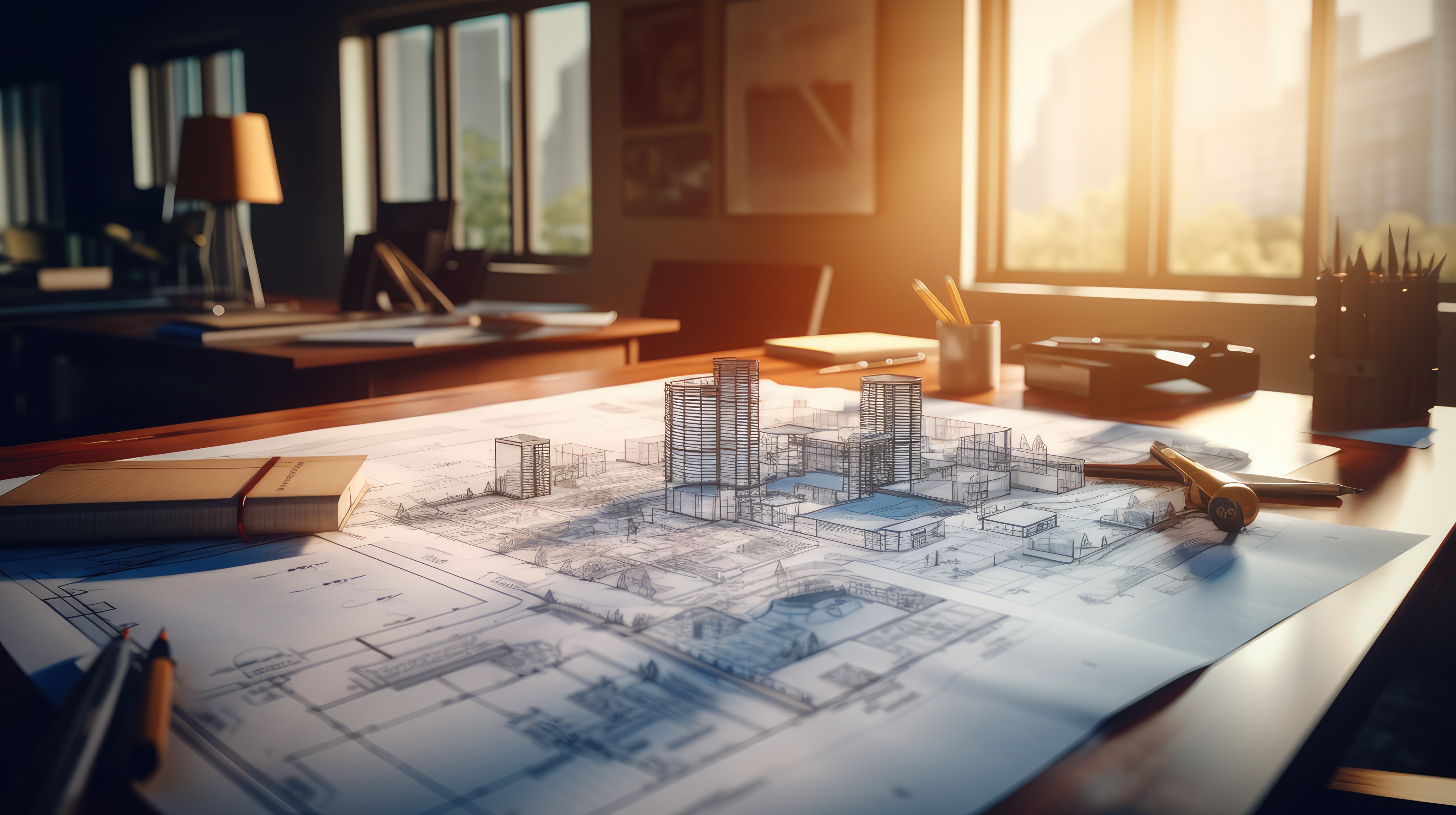 7
Zawartość planu ogólnego
Obligatoryjne elementy planu ogólnego
Fakultatywne elementy planu ogólnego
03
8
Strefy planistyczne - ustalenia
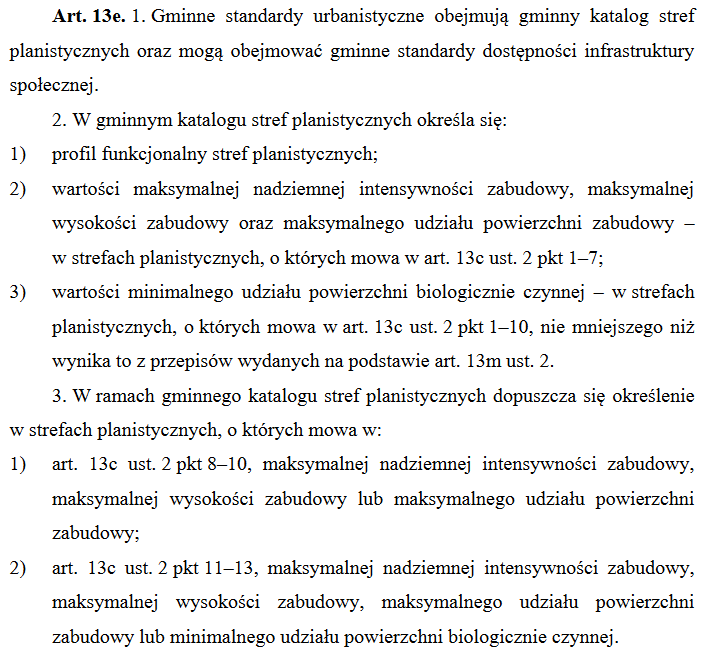 03
9
Strefy planistyczne - ustalenia
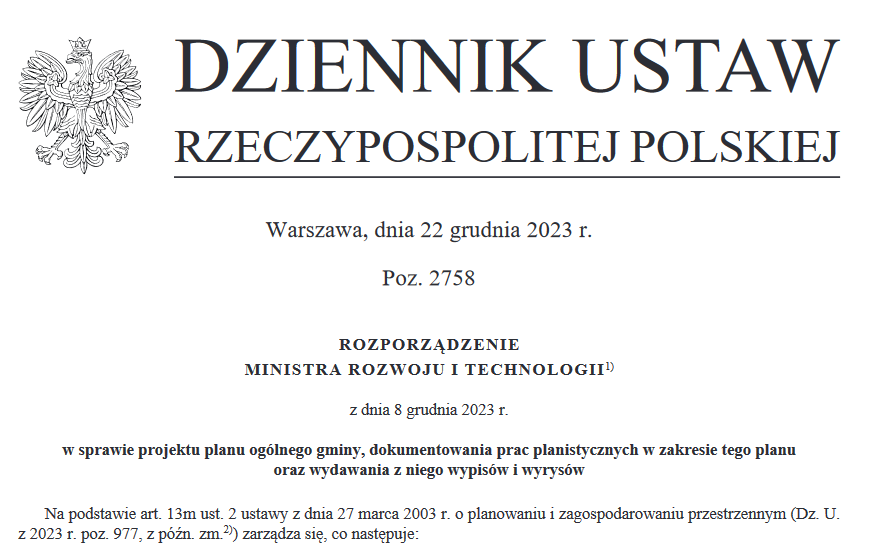 03
10
Strefy planistyczne
03
11
Strefy planistyczne – profil funkcjonalny
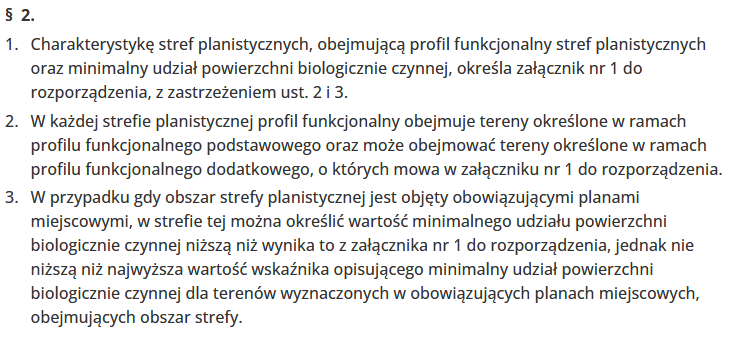 03
12
Strefy planistyczne – profil funkcjonalny
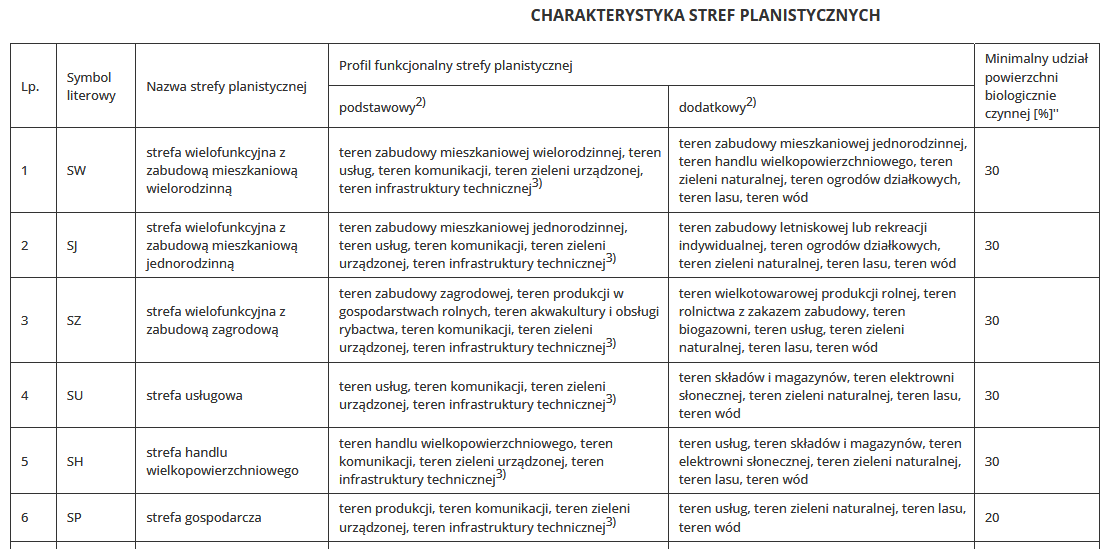 03
13
Strefy planistyczne - bilansowanie
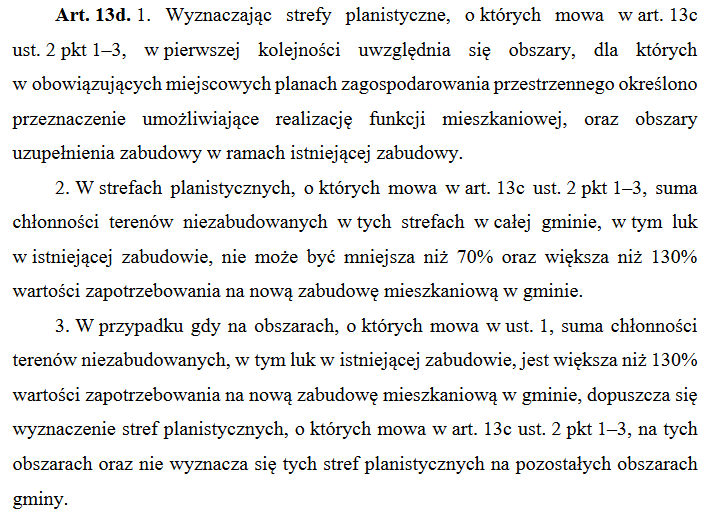 03
14
Strefy planistyczne – oznaczenie kolorystyczne
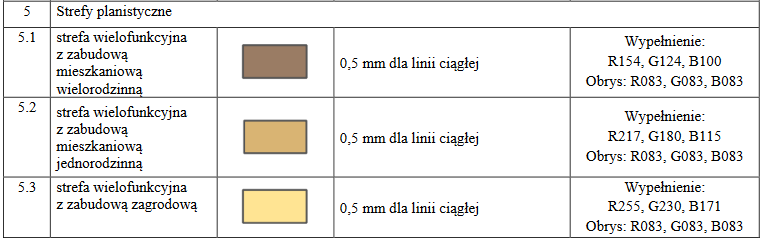 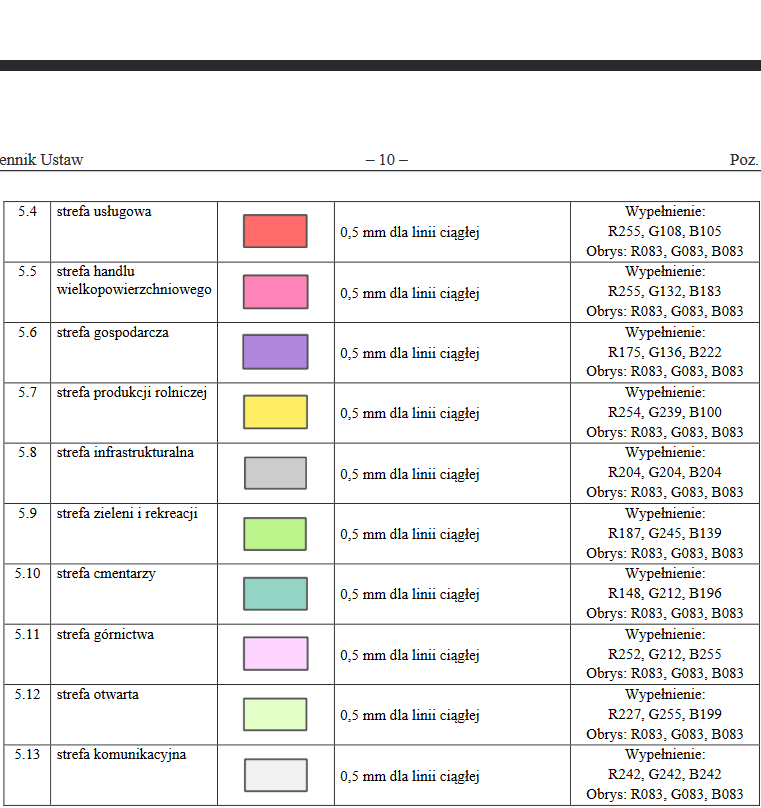 Więcej w następnej prezentacji
03
15
Gminne standardy dostępności infrastruktury społecznej
określające maksymalną odległość od miejsca zamieszkania (granicy działki) do obiektu infrastruktury społecznej
wyrażające odległość pieszego dojścia w czasie ok. 20 min (miasta) lub 40 min (poza miastami)
wiążące dla planów miejscowych i decyzji o warunkach zabudowy – tak jak cały plan ogólny
03
16
Gminne standardy dostępności infrastrukturyspołecznej
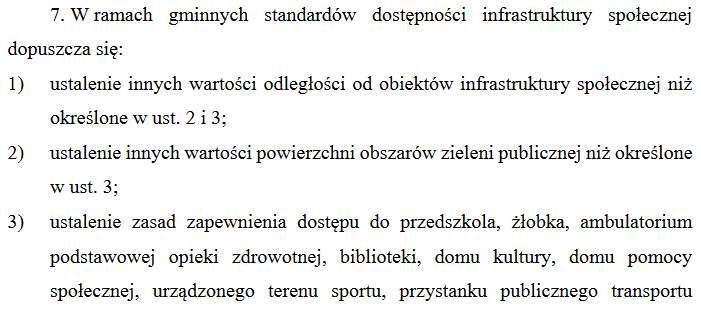 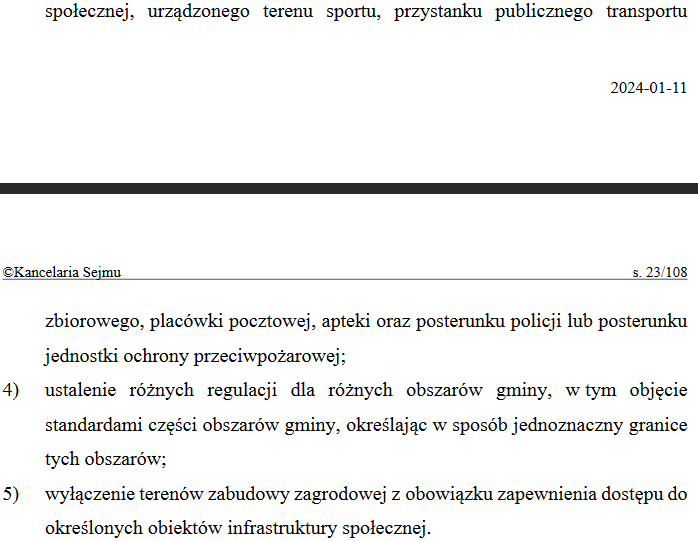 03
17
Obszar uzupełnienia zabudowy
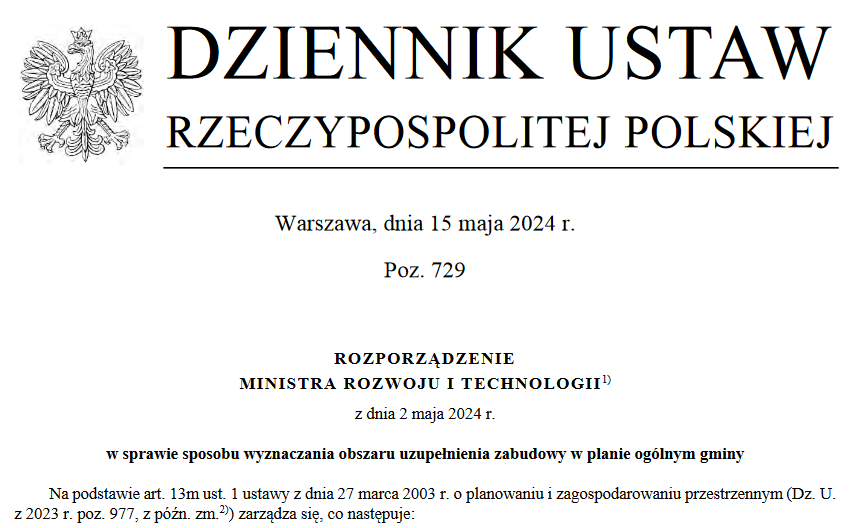 03
18
Obszar uzupełnienia zabudowy
ograniczenie przestrzenne wydawania decyzji o warunkach zabudowy
wyłączenie z obowiązku uzyskania zgody na zmianę przeznaczenia gruntów rolnych na cele nierolnicze i nieleśne
wyznaczany w oparciu o analizę zwartości zabudowy zgodnie z zasadami określonymi w rozporządzeniu wydawanym na podstawie art. 13m ust. 1

JAK WYZNACZYĆ:
Wyznaczenie obszaru dookoła istniejących budynków w odległości 50 m
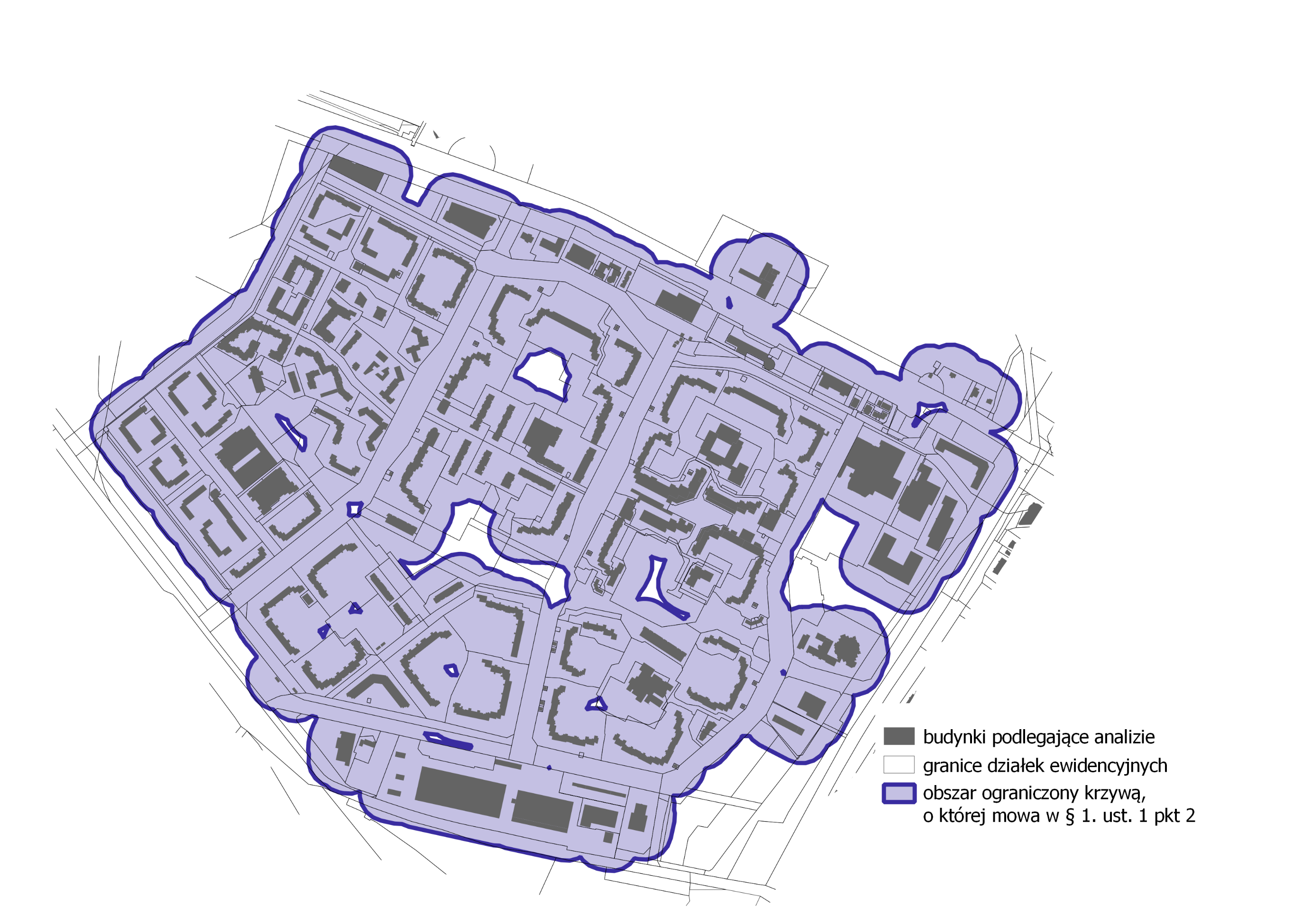 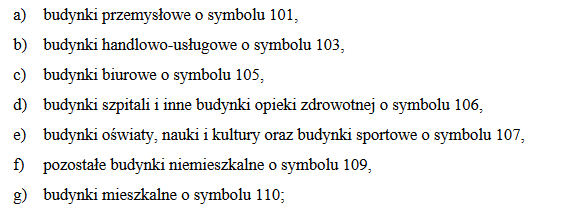 03
19
Obszar uzupełnienia zabudowy
JAK WYZNACZYĆ:
Dodanie obszarów – luk – o powierzchni nie większej niż 5000 m².
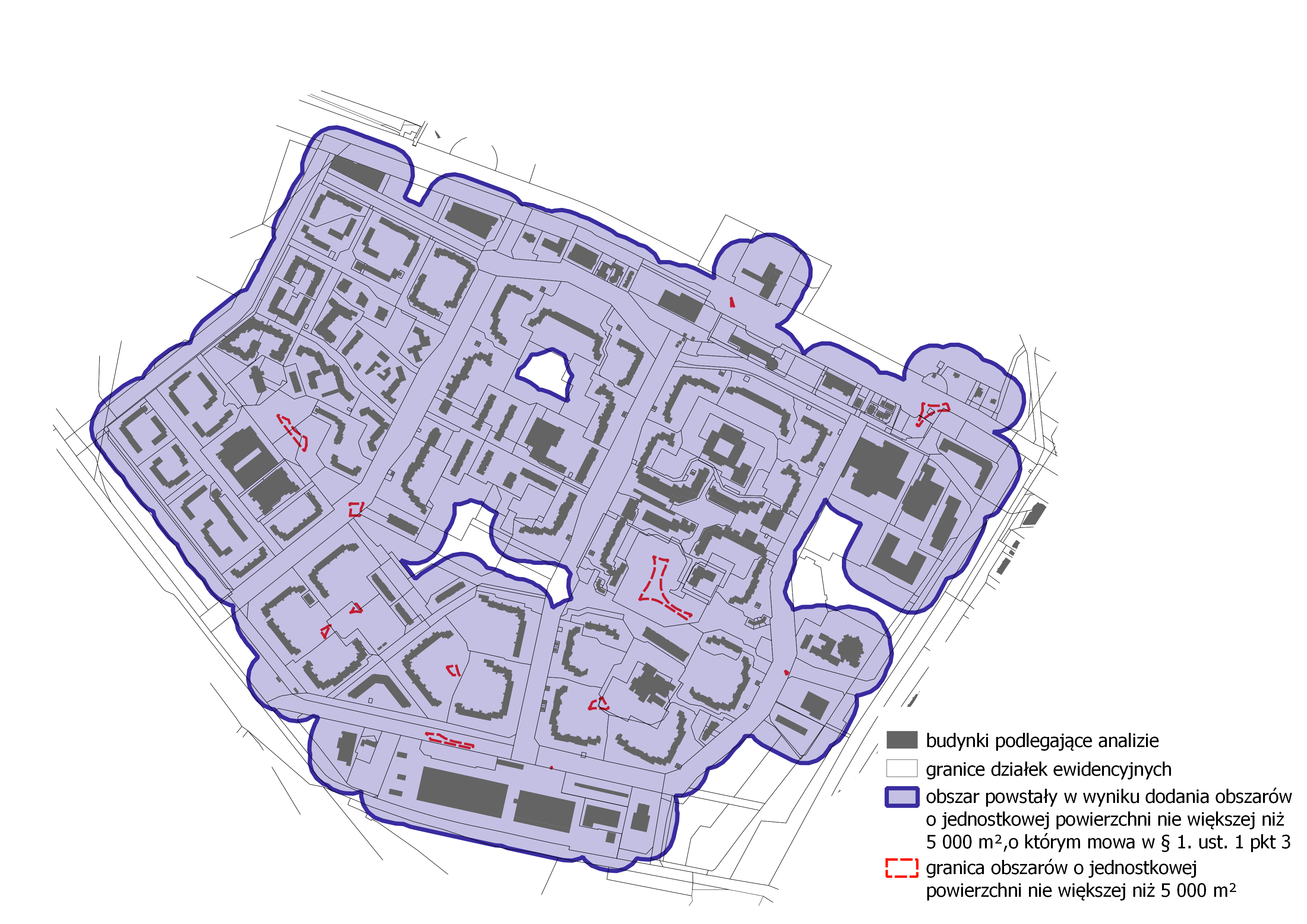 03
20
Obszar uzupełnienia zabudowy
JAK WYZNACZYĆ:
Poprowadzenie krzywej wewnątrz wyznaczonego obszaru w odległości 40 m od granicy tego obszaru
Usuniecie obszaru pomiędzy granicą a wyznaczoną krzywą 





Przygotowana wtyczka pomoże w prawidłowym wyznaczeniu obszaru uzupełnienia zabudowy. Więcej na następnej prezentacji
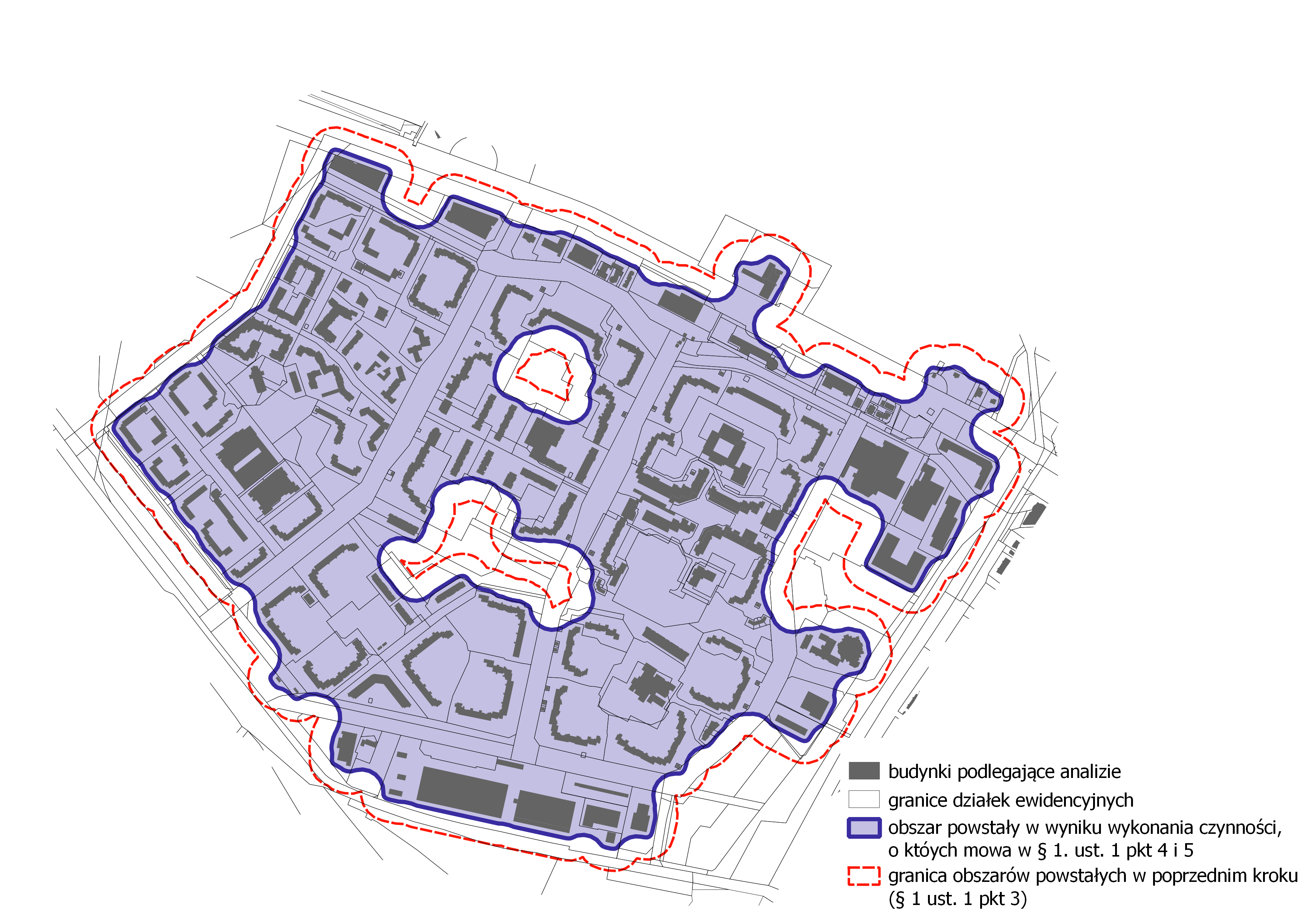 03
21
Obszar uzupełnienia zabudowy
JAK WYZNACZYĆ:
Można uzupełnić obszar powierzchnią, jaka powstaje ze wzoru:
Pp = 25 % * (Pb – Pu)
gdzie:
Pp – oznacza łączną maksymalną powierzchnię powiększenia obszarów uzupełnienia zabudowy wyznaczonych
w sposób, o którym mowa w ust. 1, w wyniku rozszerzenia ich granic,
Pb – oznacza łączną powierzchnię obszarów wyznaczonych w sposób, o którym mowa w ust. 1 pkt 1–3,
Pu – oznacza łączną powierzchnię obszarów uzupełnienia zabudowy wyznaczonych w sposób, o którym mowa
w ust. 1.
Można wyłączyć obszary, na których gmina chce wykluczyć zabudowę na podstawie decyzji o warunkach zabudowy.
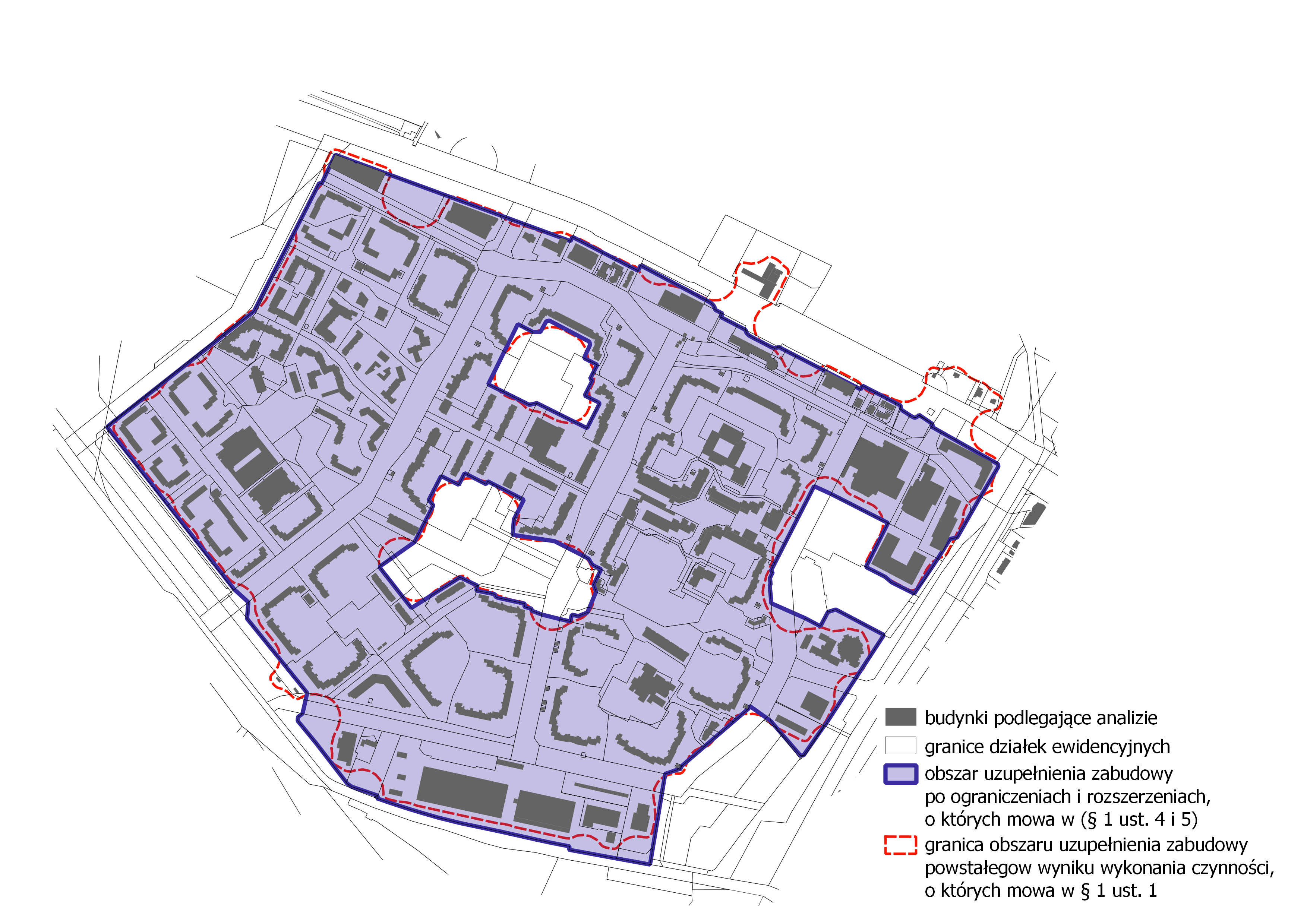 03
22
Uzasadnienie planu ogólnego
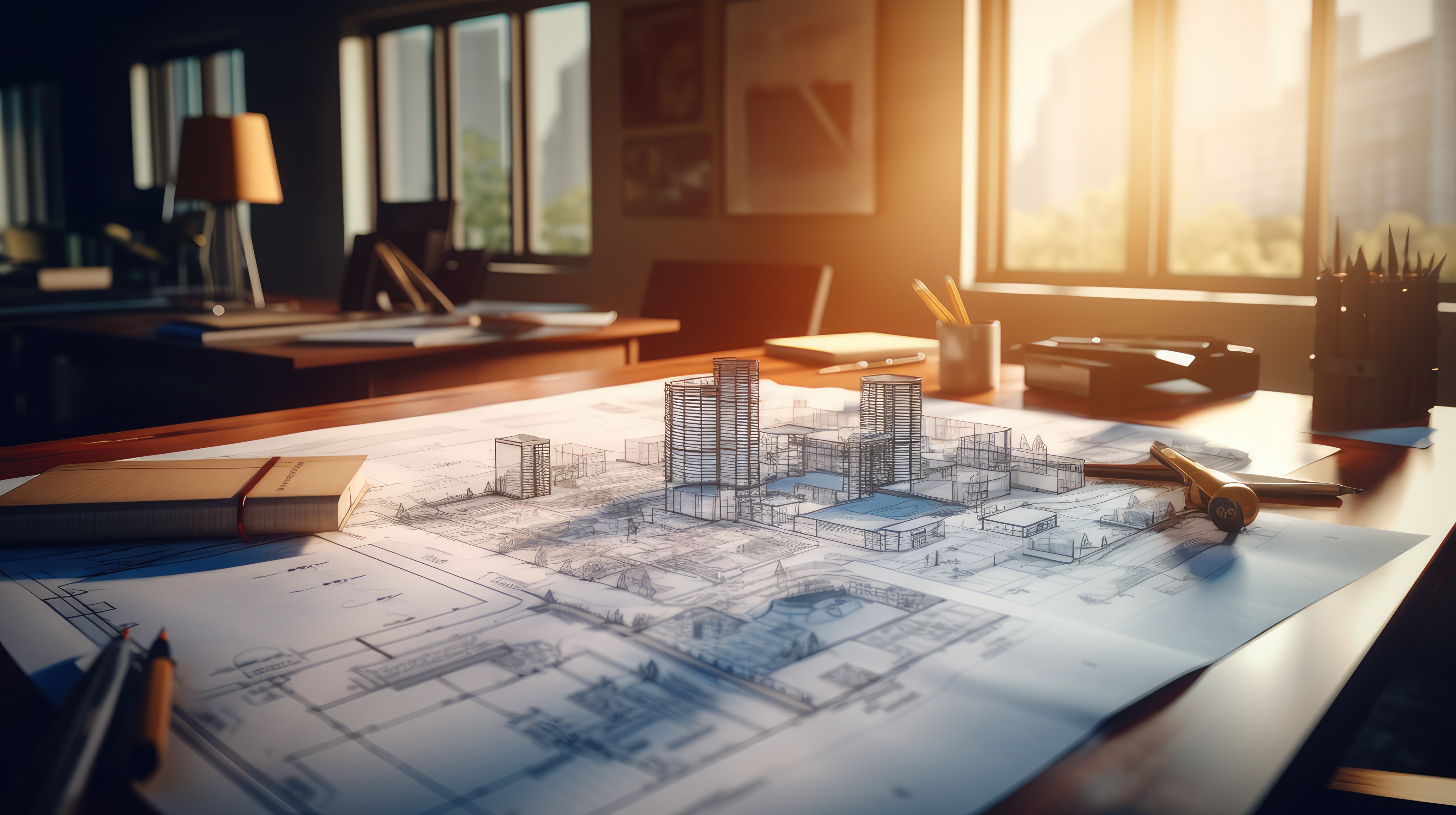 23
Uzasadnienie
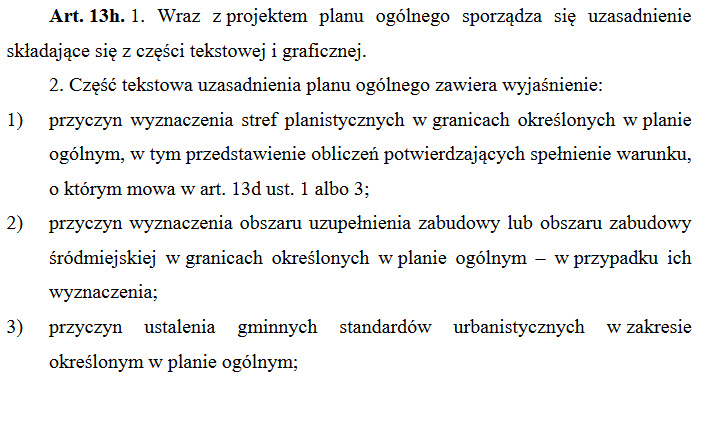 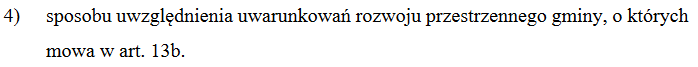 03
24
Uzasadnienie
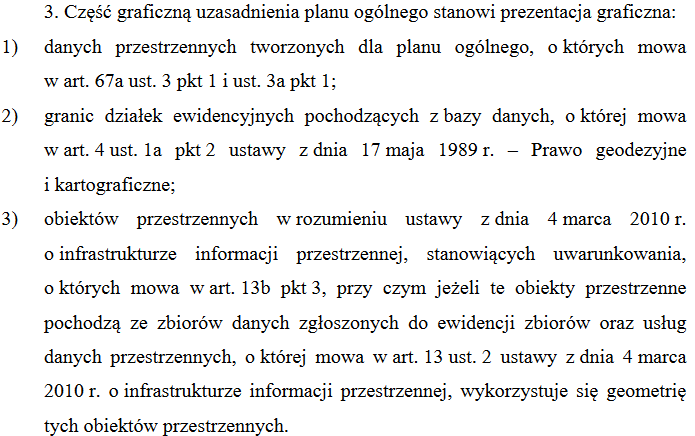 03
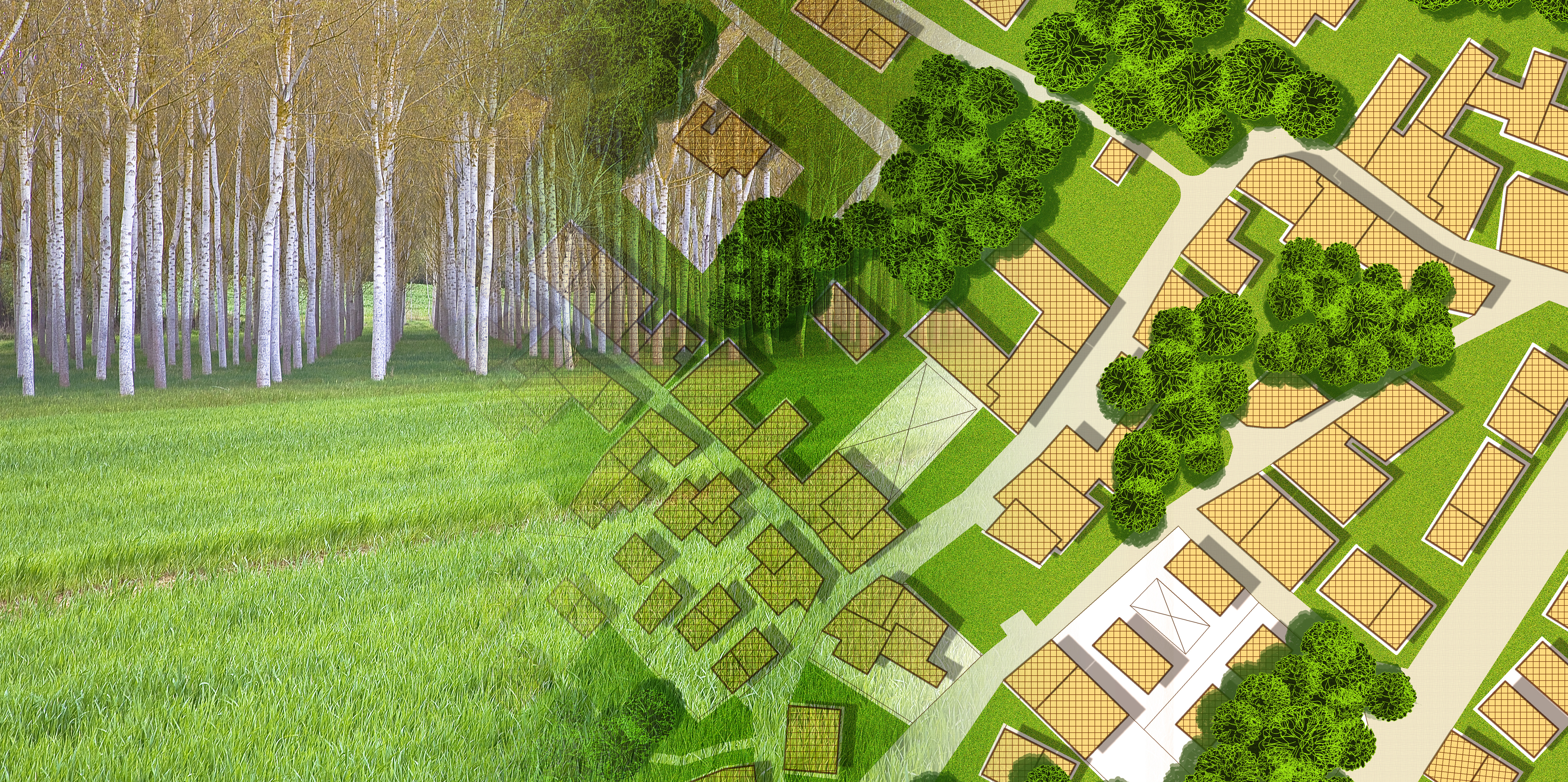 25
Dziękuję za uwagę
Łukasz Marciniak
Zastępca dyrektora departamentu
Ministerstwo Rozwoju i Technologii
Departament Planowania Przestrzennego
e-mail: lukasz.marciniak@mrit.gov.pl
03